Презентация:«Поделки из макаронных изделий»
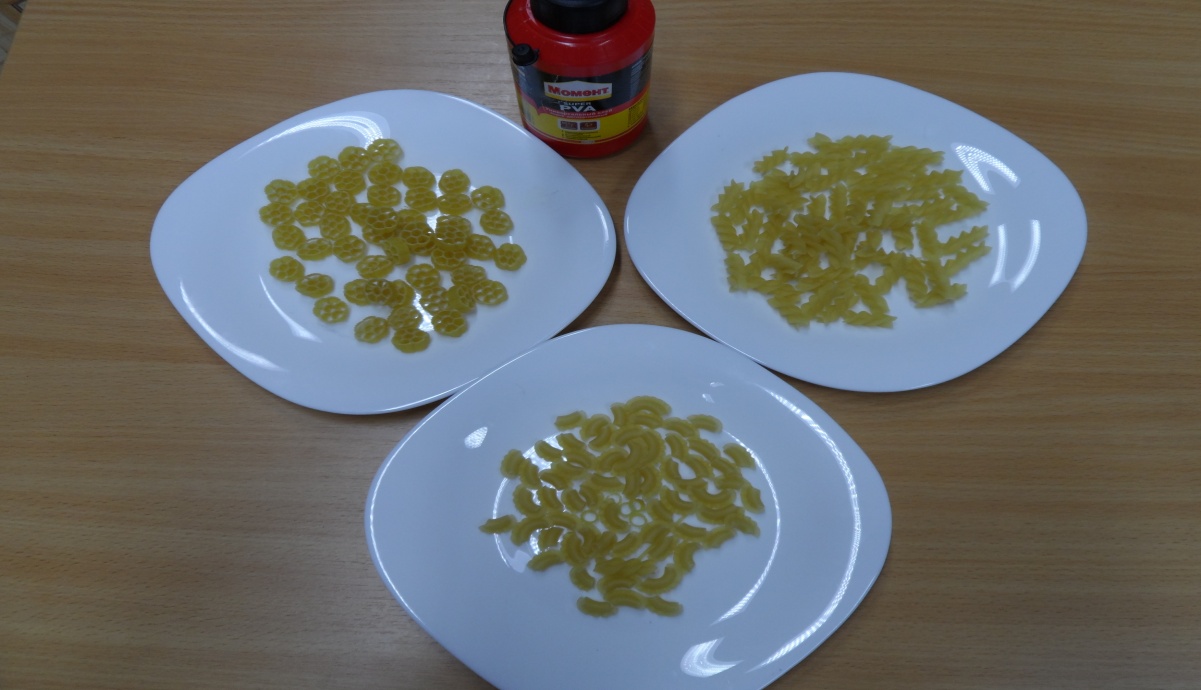 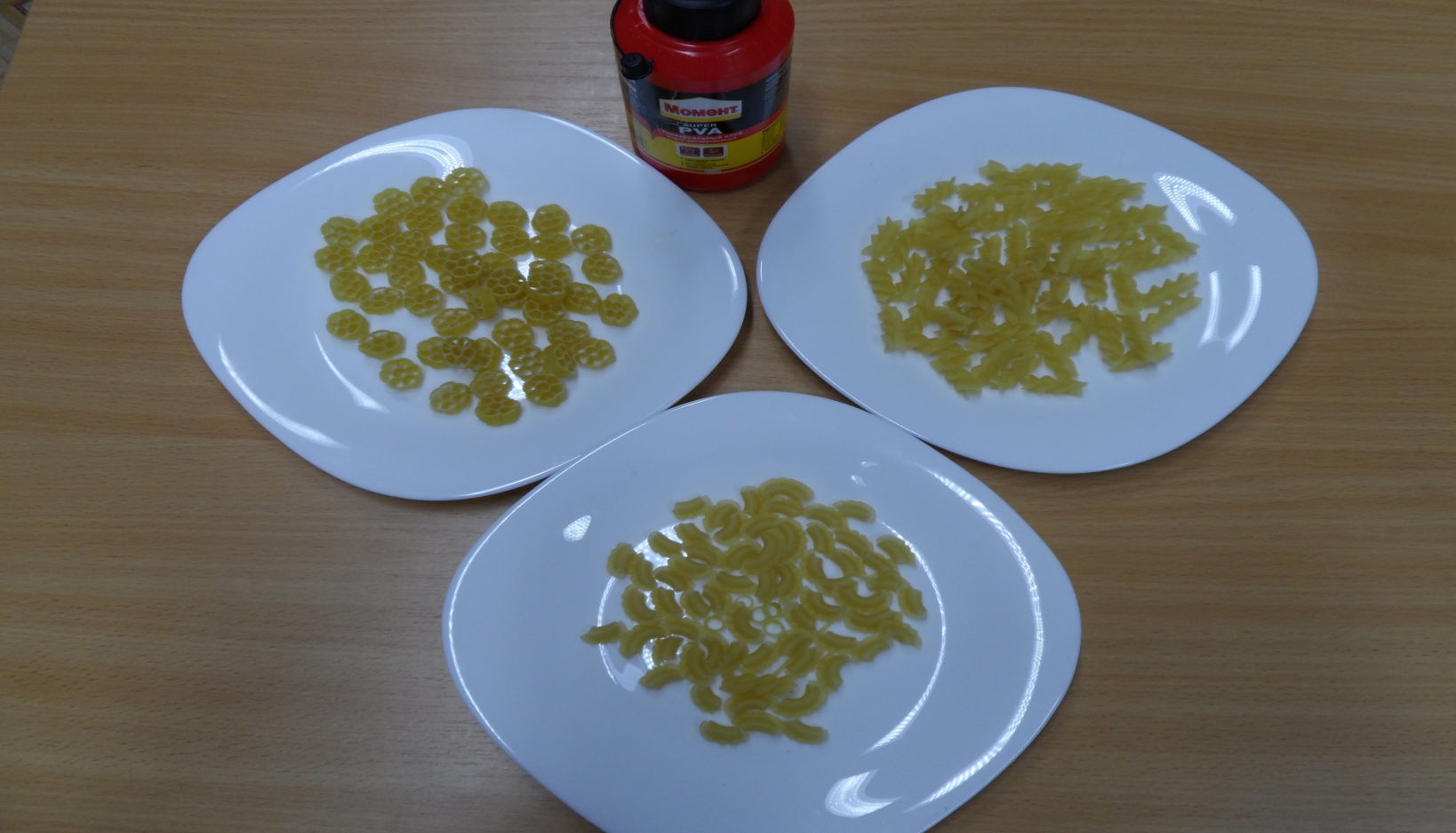 Исходный материал                       макаронные изделия                                                    клей ПВА                                                               гуашь                                                                       акриловые краски
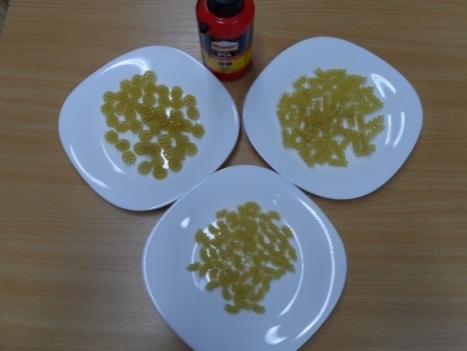 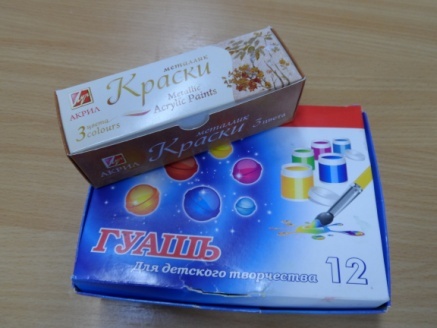 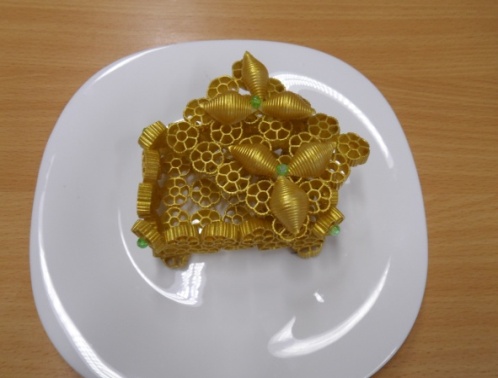 Готовые поделки
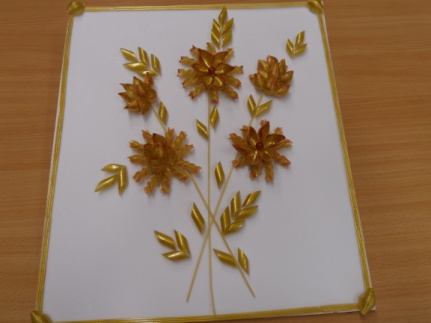 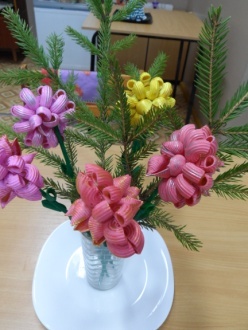 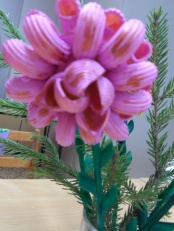 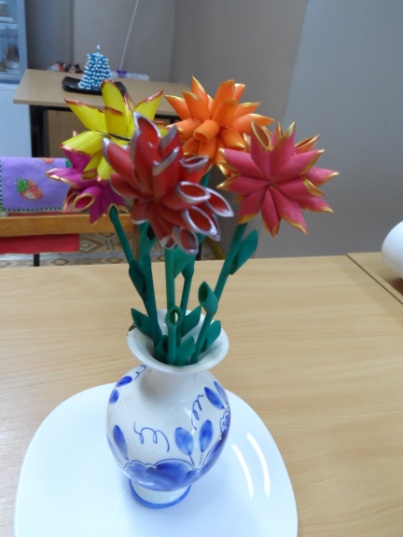 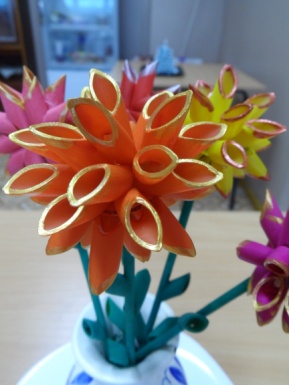 Новогодние поделки
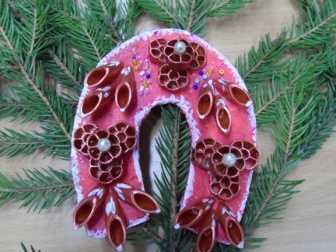 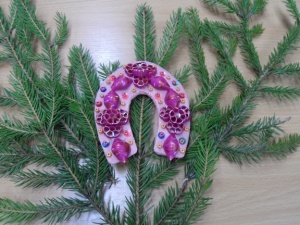 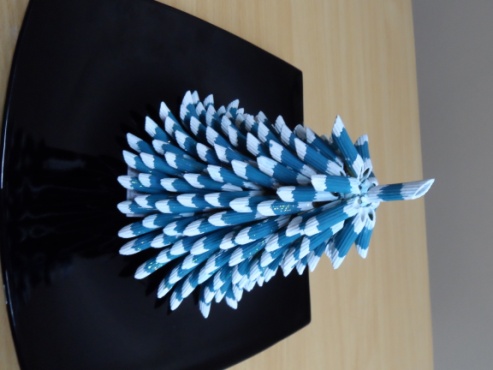 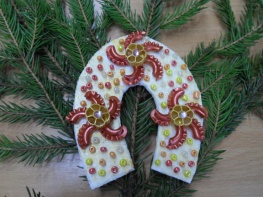 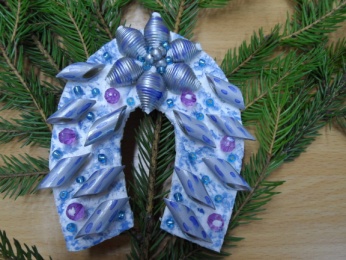 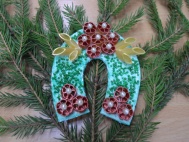